Composites WorkshopOverview and Planning
LBNL Composites Workshop
February 29-March 3, 2016
Monday, 29 February
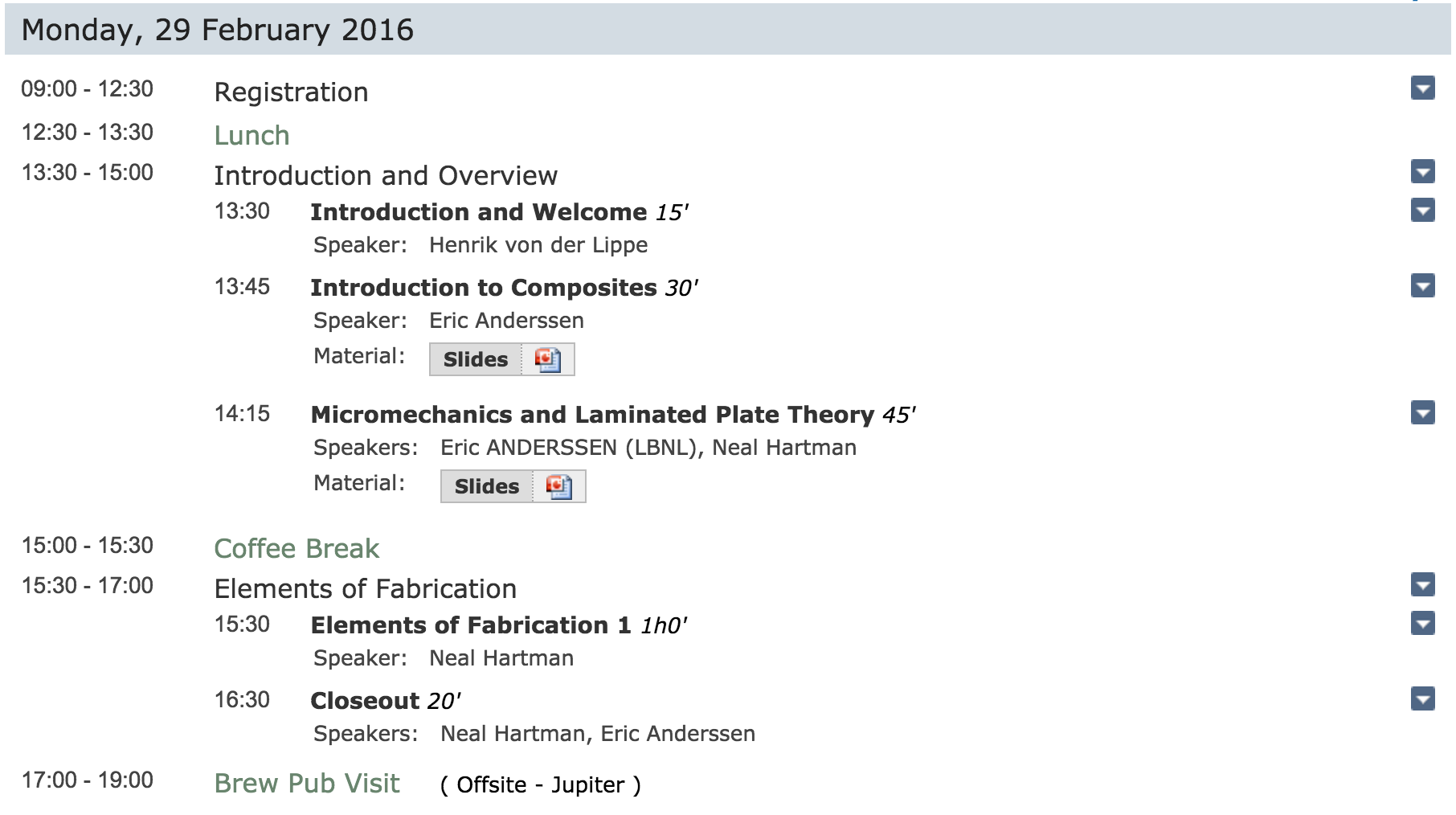 Eric Anderssen, LBNL
2
Tuesday, 1 March
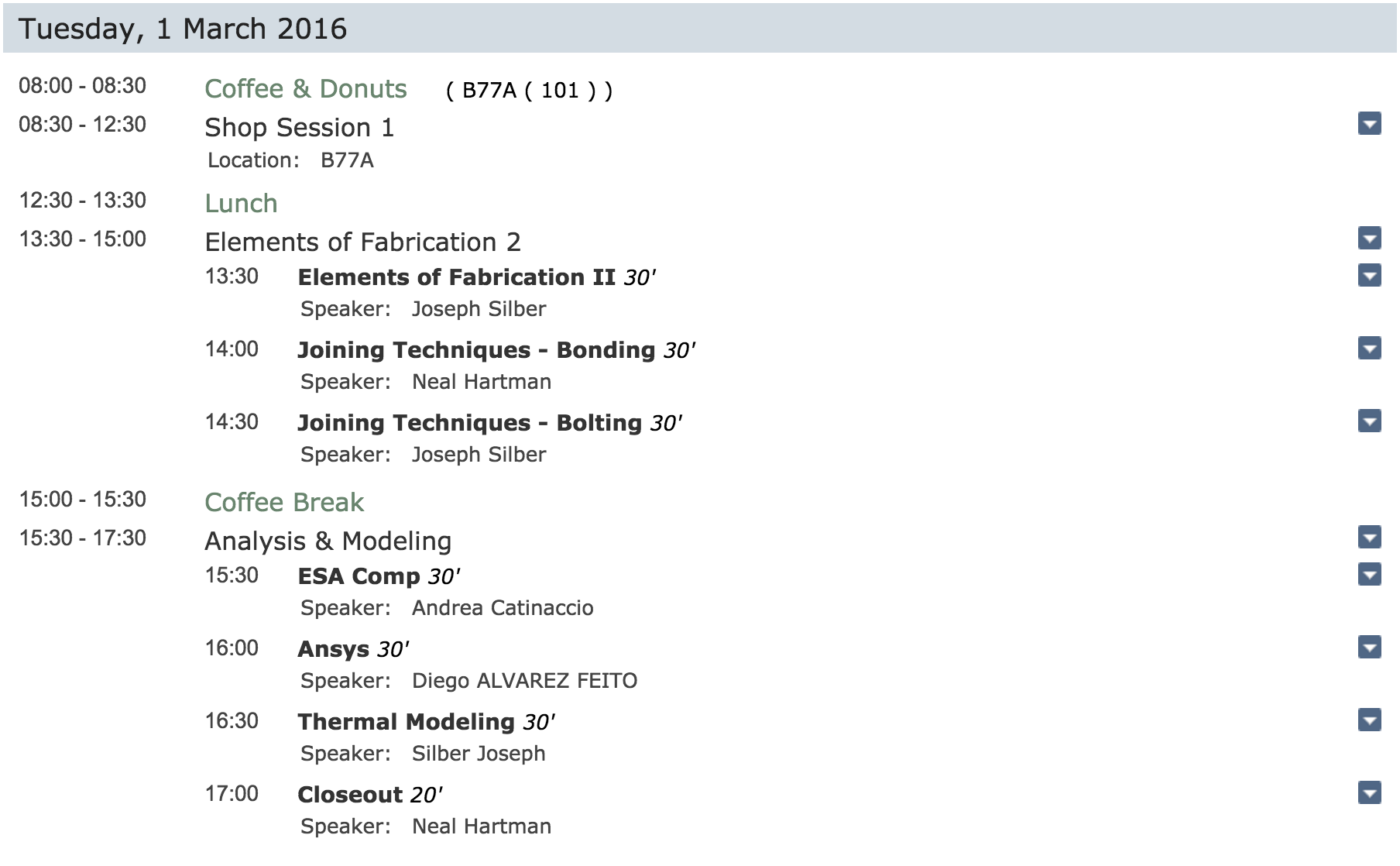 Eric Anderssen, LBNL
3
Tuesday, 2 March
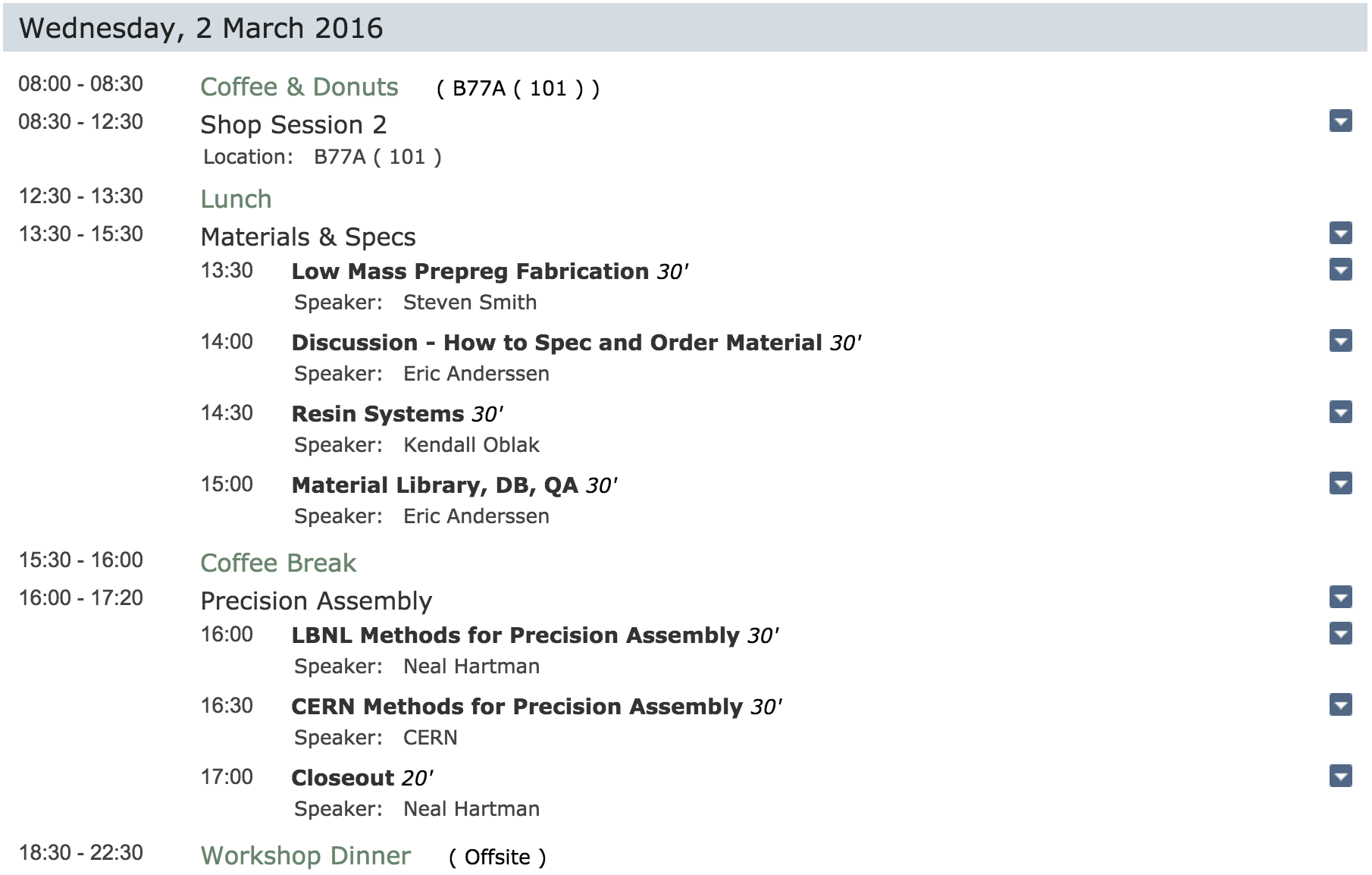 Eric Anderssen, LBNL
4
Wednesday, 3 March
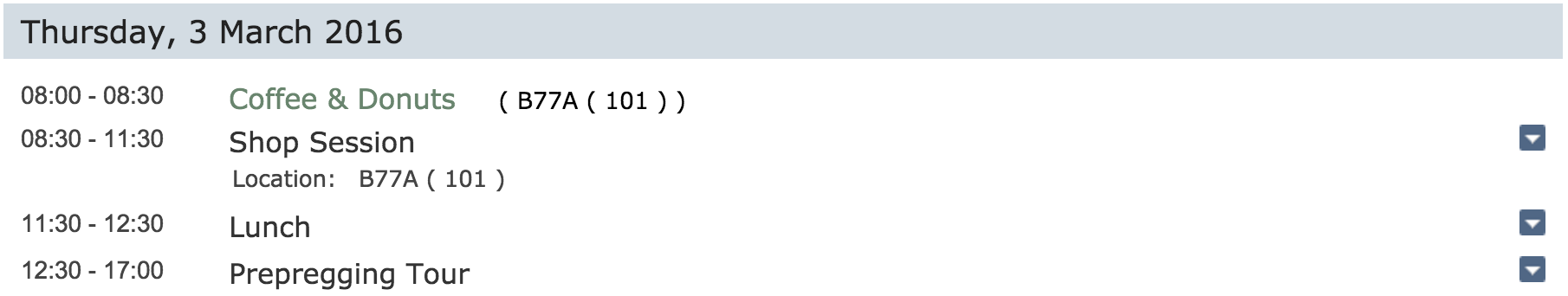 Eric Anderssen, LBNL
5
Tuesday
8am – Breakfast
8h30 – Shop Session Starts
B77A, will walk past now on way down the hill
Neall Hartman, LB
6
Reminders
Please confirm if you will be coming to the dinner on Wednesday Evening
If you have already confirmed, please pay me $100
Please confirm if you will be taking the tour on Thursday afternoon
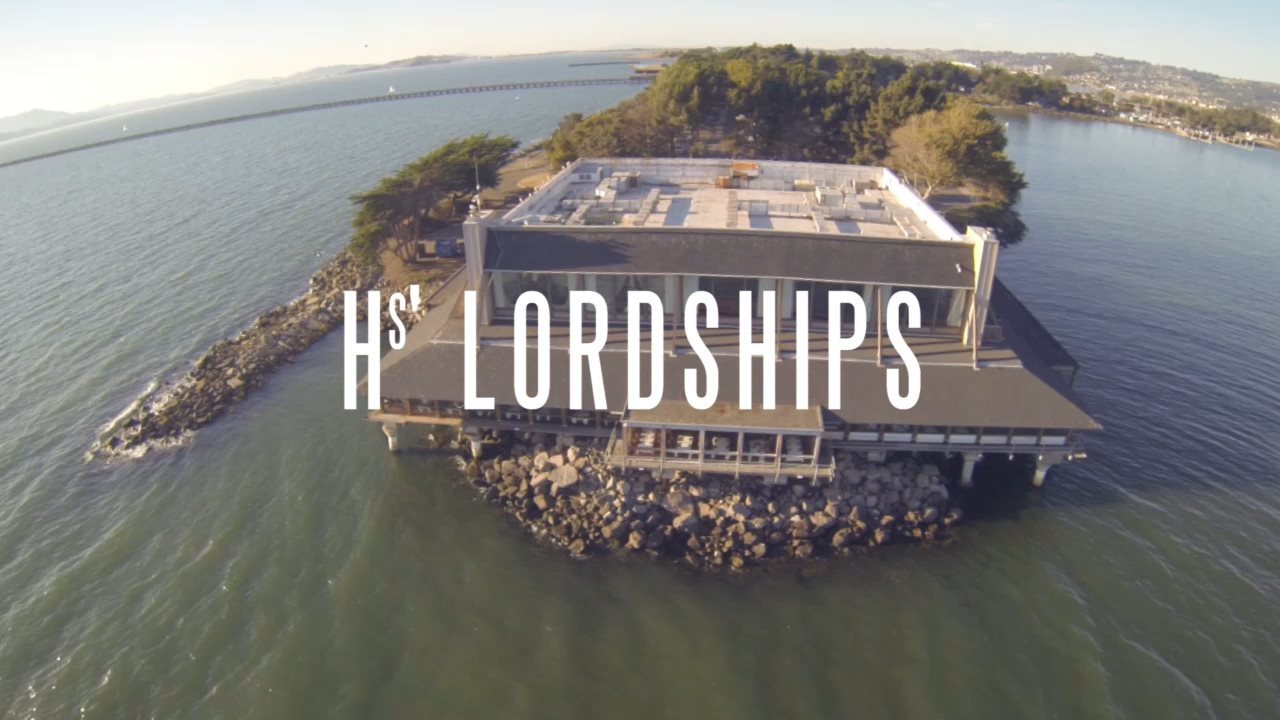 Neall Hartman, LB
7